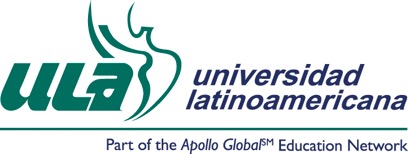 Equipo1
Sherezada Leyva Téllez (Literatura Mexicana e Iberoamericana )
Nivia Becerra Rosete (Inglés)
Cesar Antonio Montoro Barenas (Biología V)
Ciclo 2018-2019
Civilización o barbarie
Índice
1ª reunión de trabajo
Producto 1 C.A.I.A.C. Conclusiones Generales 
Producto 2 Organizador gráfico de contenidos y conceptos 
Producto 3 Fotografías de la sesión
2ª reunión de trabajo
Producto 4: Organizador gráfico. Preguntas esenciales.
Producto 5: Organizador gráfico. Proceso de indagación 
Producto 6: A.M.E. General
Producto 7: E.I.P. Resumen
Producto 8: E.I.P. Elaboración de Proyecto
Producto 9: Fotografías de la sesión
3ª reunión de trabajo
Producto 10: Organizador gráfico. Evaluación, Tipos de herramienta, Productos 
Producto 11: Evaluación. Formatos. Prerrequisitos
Producto 12: Evaluación. Formatos. Grupo Heterogéneo
4ª reunión de trabajo
Producto 13. Lista de pasos
Producto 14. Infografía
Producto 15. Reflexión
Producto 1
Producto 1
Producto 2
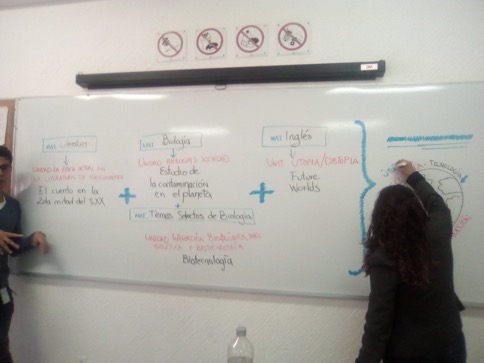 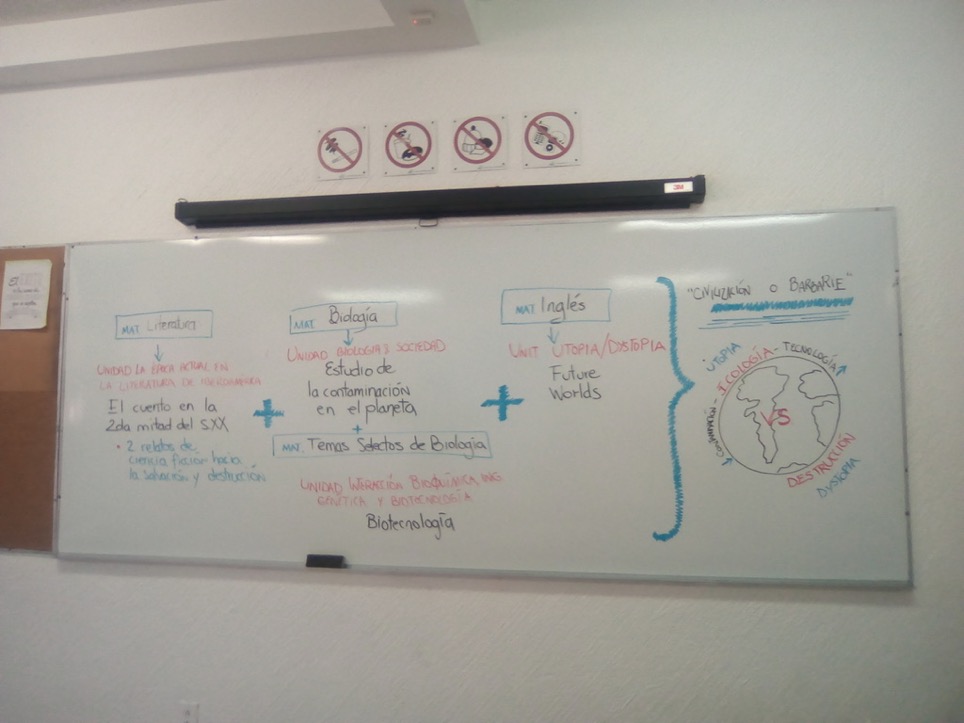 Producto 3
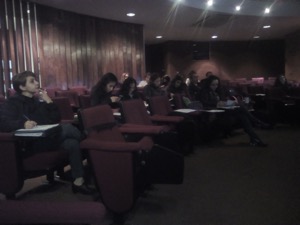 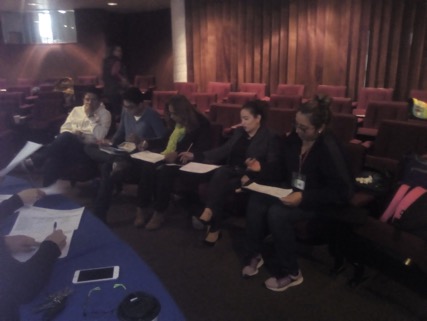 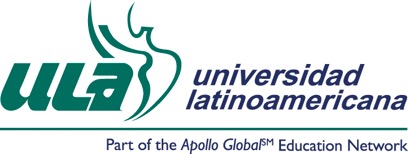 Equipo1
Sherezada Leyva Téllez (Literatura Mexicana e Iberoamericana )
Nivia Becerra Rosete (Inglés)
Cesar Antonio Montoro Barenas (Biología V)
Eva Garza Calderón (Química III)
Paola Sandoval Encarnación (Etimologías grecolatinas)
Néstor Daniel López Reyes ( Literatura universal)
Rosa María del Consuelo Campos Paredes ( Educación para la salud)
Ciclo 2018-2019
Civilización o barbarie
Producto 4
Producto 5
Producto 6
Producto 6
Producto 6
Producto 7
Producto 7
Producto 7
Producto 7
Producto 7
Producto 7
Producto 8
Producto 8
Producto 8
Producto 8
Producto 8
Producto 8
Producto 8
Producto 8
Producto 8
Producto 8
Producto 9
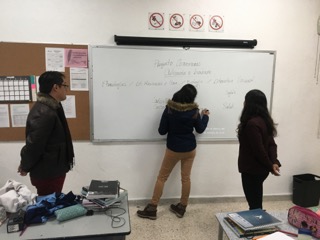 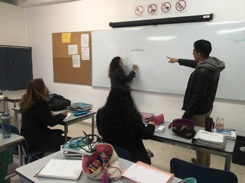 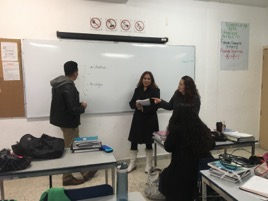 Producto 10 Organizador Gráfico. Evaluación, Tipos Herramientas
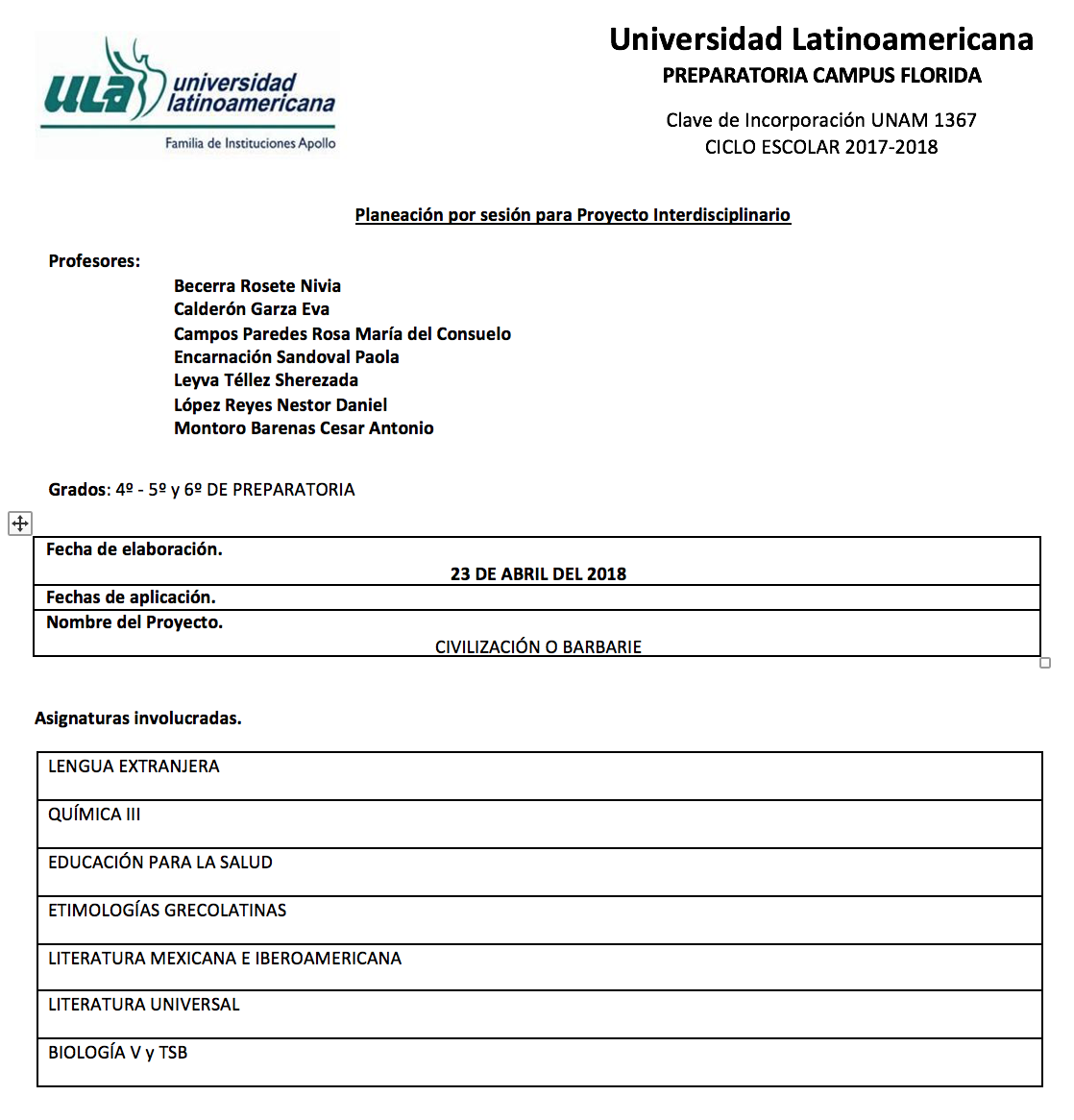 Producto 11.
Producto 12.
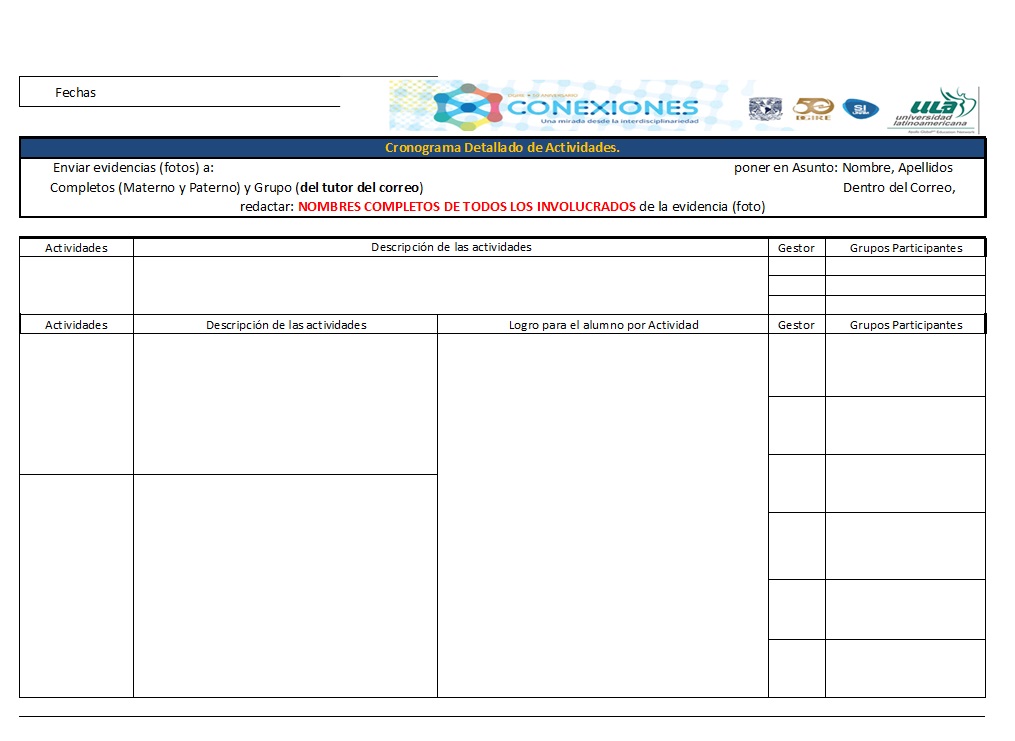 Producto 13. lista de pasos
Producto 14
Producto 15.